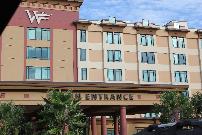 Active Shooter and Hostile Events (ASHE)West Florida Hospital Training
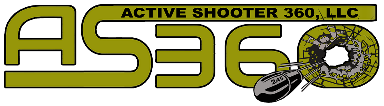 www.ActiveShooter360.com
1
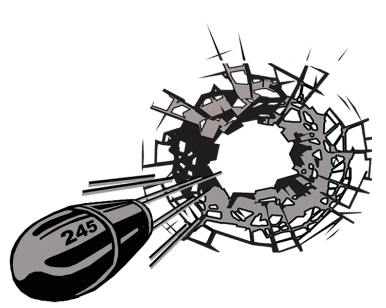 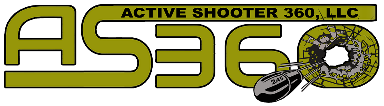 Active Shooter and Hostile Events (ASHE)West Florida Hospital Training
Kenneth WorleyCEO / OWNERActive shooter 360KWORLEY@activeshooter360.com
SWAT Medic Since 2000
Active Shooter Instructor
Workplace Violence Instructor
Paramedic Certified 20+ Years
Flight Medic
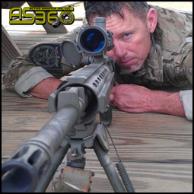 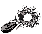 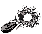 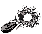 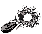 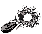 www.ActiveShooter360.com
2
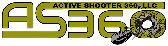 AS360 Company overview:
AS360 is a team of individuals with a unique skill set to help you and your staff prepare for and respond to worst case events.

Preparedness Assessments
Vulnerability Assessments
Response Plan Development
Operating Procedure Review
On-Site Staff Training
Custom Program Development 
Incident Response Analysis
After Action Review
Training Exercise Development
Simulator Based Exercise Training
On-Line Programs
Readiness Equipment
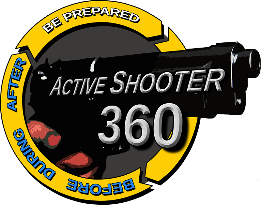 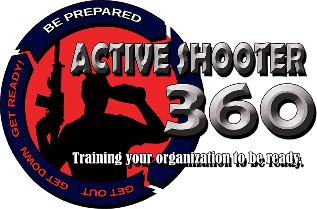 www.ActiveShooter360.com
3
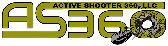 Program overview:
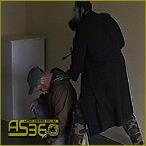 PROGRAM INTRODUCTION
Module One: Battalion Chief Ryan Christen
ASHE Evolution and Brief History
ASHE Response Changes
ASHE Preparedness Needs
Module Two: Sergeant DJ Foley
Situational Awareness
AS360™ 3Gs Response Model
The Terrorist
Module Three: Dr. Hank Christen
Patriot’s Day Bombing
Health Care Facilities: Lessons Learned
Crisis Management and Decision Making
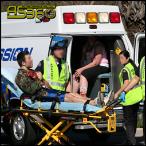 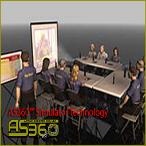 www.ActiveShooter360.com
4
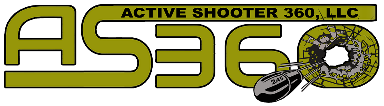 Active Shooter and Hostile Events (ASHE)West Florida Hospital
Module One
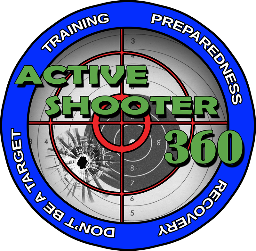 www.ActiveShooter360.com
5
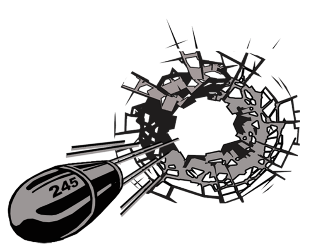 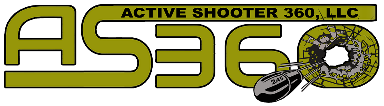 Active Shooter and Hostile Events (ASHE)MODULE ONE: ASHE History and Evolution
Battalion Chief Ryan ChristenActive shooter 360Rchristen@activeshooter360.com
Masters in Public Administration
Department of Homeland Security - HSEEP
Interactive Active Shooter Simulator Developer
Exercise Director/Chief of Planning Multiple Active Shooter Exercises
Contributing Author: ICS for EMS - Active Shooter Response
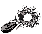 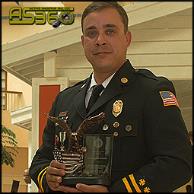 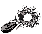 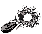 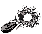 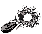 www.ActiveShooter360.com
6
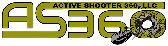 Active shooter History:
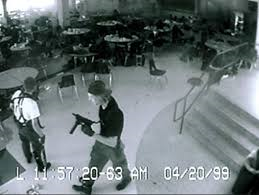 Columbine: A wake up call to America 
April 20th, 1999
Two assailants
13 Killed and 20 Injured
Multiple explosive devices deployed by attackers
Responders also targeted
Shooters took their own lives
SWAT teams entered the school 47 minutes after the shootings started. 
Five hours passed before law enforcement declared the school under control.
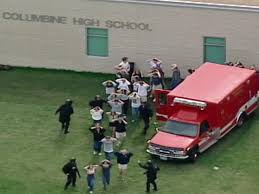 www.ActiveShooter360.com
7
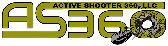 Active shooter History:
Columbine: Critical lessons learned
Motivations were not the motives of “traditional” criminals. 
ALL communities are vulnerable.
“Contain and negotiate” was not appropriate as a tactic. 
 A much faster response was needed.
Those under attack may need to abandon “compliance” and “engage” assailants.
Comprehensive preparedness must be practiced.
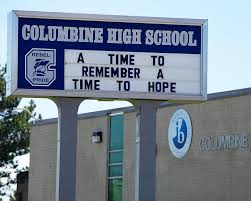 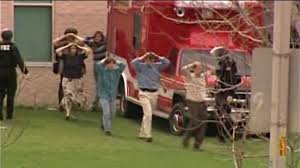 www.ActiveShooter360.com
8
[Speaker Notes: LE community studied Columbine for years to determine best practice response for new “active shooter” threat.

LE Community realizing the threat is dynamic and policies must be as well.

LE been preparing and adjusting for years. Civilian industry just now starting to recognize this is not just a “LE issue”]
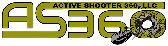 Active shooter History:
Other High-Profile Active Shooter Incidents
(Since Columbine)
Active Shooter events are becoming increasingly more common!

Sandy Hook
Aurora, CO
San Bernardino, CA
Charleston, S.C.
Orlando, FL

DISCUSSION:
Other high-profile active shooter events?
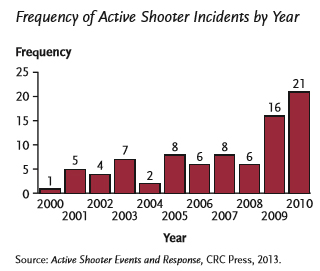 www.ActiveShooter360.com
9
[Speaker Notes: Open discussion of other high-profile events. 

How would our community manage a response with the resources available?

What would be some short-term and long-term impacts of a similar event at your facility?]
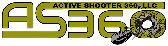 Active shooter History:
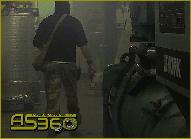 What makes an Active Shooter event different from “common” criminal violence? 

Escape from the police is usually not a priority. 
Attacker Motivation varies tremendously.
Attackers are bent on mass indiscriminate violence.
Active shooters often have made detailed plans for the attack. 

Intent on killing as fast as possible.
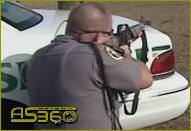 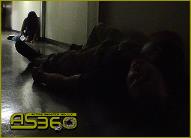 www.ActiveShooter360.com
10
[Speaker Notes: Escape  - Most active shooters have not attempted to hide their identity.
Motivation - There is no clear criminal profile. Motivations are not the motives of “traditional” criminals.
Violence -Peaceful resolution is highly unlikely.
Plans - have conducted research and recon. May be better equipped than police.

Killing – can be random, indiscriminate, focused on inflicting maximum damage in shortest time

NO LIST IS COMPREHENSIVE - EACH EVENT VARIES SIGNIFICANTLY]
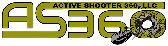 Active shooter History:
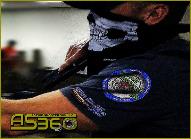 How has the response changed? 
Early efforts must be driven at engaging and stopping the attacker.
LE – Officers are trained to make solo entries.
LE  – Victims may be ignored in pursuit of attacker.
FD / EMS – Responders may enter into “warm zones” to extract injured.
FD / EMS – Equipped with ballistic protection and trained in tactical maneuvers.
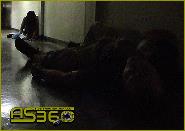 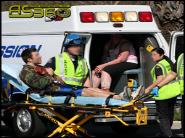 www.ActiveShooter360.com
11
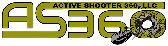 ASHE History and Evolution:
Active Shooter is no longer the only threat: 
The ASHE term is a more comprehensive identifierof the modern threat.

Attackers are using diverse methods to implement harm and conduct attacks.
ACTIVESHOOTERHOSTILE 
EVENT
www.ActiveShooter360.com
12
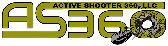 What is ashe:
Active Shooter Hostile Event (ASHE): 
Active Shooter
Mass Stabbings
Vehicle Born Attacks
Ambushes / Snipers
Bombings
Mass Disruption
Chemical

ASHE does NOT mean “Mass Fatality.”
ASHE can be simple, yet highly damaging.
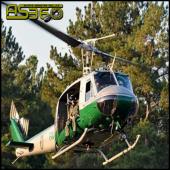 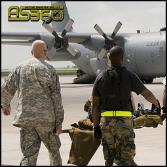 www.ActiveShooter360.com
13
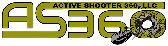 What is ashe:
Notable (non-firearm) ASHE incidents:
August 5th, 2015Nashville Theater Attack	3 Injured by attacker carrying a hatchet, pepper spray, 	and pellet gun.
January 9th, 2016Vancouver - Pepper Spray Attack	15 people injured after crowd of 100 attacked with 	pepper spray. Attack followed by chaos and panic.
November 28th, 2016Columbus, OH. – Vehicle and Stabbing Attack	11 people injured in vehicle and knife attack at OSU, the 	country’s third-largest campus by population. Attack 	triggered massive response and a shelter-in-place order.
www.ActiveShooter360.com
14
[Speaker Notes: Discussion: Other (non-firearm) attack examples? 

How would a simple pepper spray event impact a hospital? 

How would an ASHE (non-firearm) event impact a hospital?]
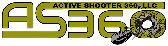 ASHE Preparedness
An evolving threat requires an evolving preparedness model:

ASHE annual training
ASHE annual policy analysis and review
ASHE training exercises
ASHE vulnerability assessments

How does this compare to other threat training: Fire, Hurricanes, Etc.?
www.ActiveShooter360.com
15
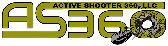 ASHE Preparedness
Surviving an ASHE incident requires a change in mindset:

Even with comprehensive planning regular training is essential.

ASHE assailants are not “common” criminals. To be prepared we must train and understand the need to shift our mindset:

Stopping an ASHE incident may require aggressive action from the victims!
www.ActiveShooter360.com
16
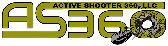 AS360 – Okaloosa County Training
www.ActiveShooter360.com
17
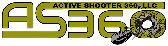 AS360 – Okaloosa County Training
WJHG Panama City News Story:
http://www.wjhg.com/content/news/First-on-scene-make-all-the-difference-Okaloosa-County-active-shooter-drill-401784516.html
www.ActiveShooter360.com
18
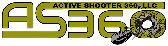 ASHE Preparedness
Surviving an ASHE incident requires a change in mindset:
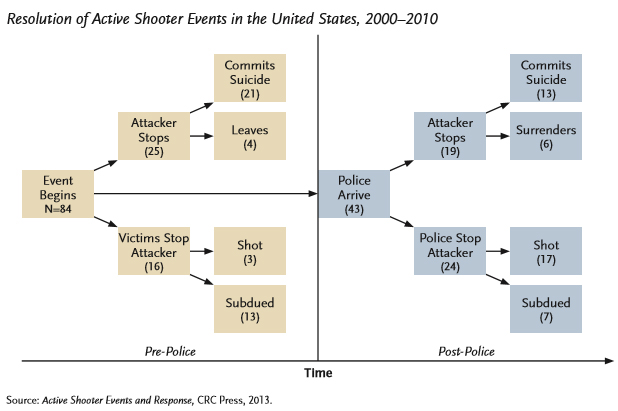 www.ActiveShooter360.com
19
[Speaker Notes: A significant number of events (nearly 40% of pre- LE arrival) were stopped by civilian action. That is, those being attacked fighting back.

This type of action requires an acknowledged change in attitude, training, and preparedness before an event occurs.]
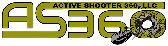 ASHE Preparedness
What do we do if an event occurs here?

Active Shooter 360: The 3Gs
	Get out…
	Get down…
	Get ready!
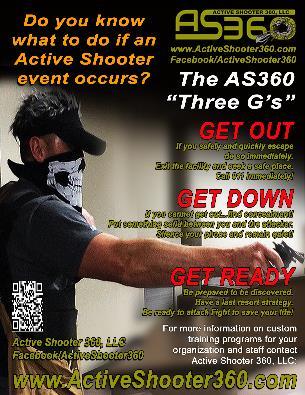 www.ActiveShooter360.com
20
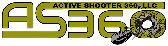 ASHE Preparedness
What are specific medical facility benefits of 
Comprehensive ASHE preparedness?

Compliance

Continuity of Operations

Resiliency

Faster Recovery

Managed long-term impacts
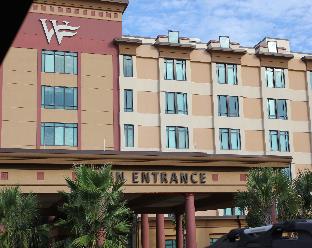 www.ActiveShooter360.com
21
[Speaker Notes: Compliance – HIPPA, JCO and OSHA]
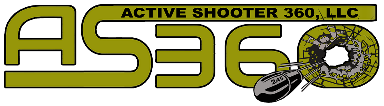 Active Shooter and Hostile Events (ASHE)Module One
Questions and Discussion
Battalion Chief Ryan ChristenActive shooter 360Rchristen@activeshooter360.com
www.ActiveShooter360.com
22
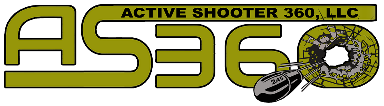 Active Shooter and Hostile Events (ASHE)West Florida Hospital
Module Two
www.ActiveShooter360.com
23
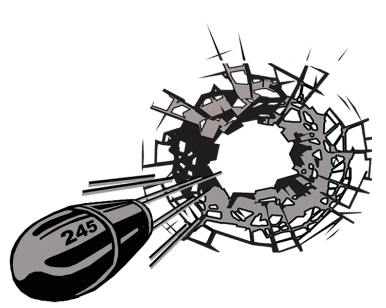 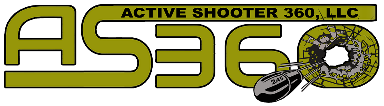 Active Shooter and Hostile Events (ASHE)Module Two: ASHE Response
Sergeant DJ FolleyActive shooter 360DFolley@activeshooter360.com
Advanced Technical Services/Video Surveillance Operations
Homicide Investigation and Crime Scene Management Training
Special Response Team (SWAT)
Investigator Multi Agency Drug Task Force
Bachelor of Science, Criminal Justice with minor in Psychology
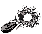 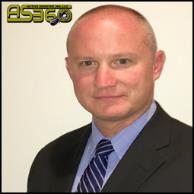 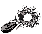 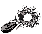 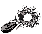 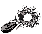 www.ActiveShooter360.com
24
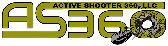 Module Two Overview:
Training Topics
Situational Awareness
3G’s 
Get out… 
Get down..
Get ready…
The “OODA LOOP”
The Terrorist 
Law Enforcement’s Response to Active Shooters
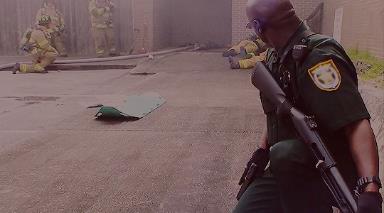 www.ActiveShooter360.com
25
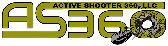 Situational Awareness:
What is Situational Awareness?
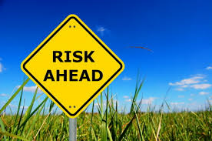 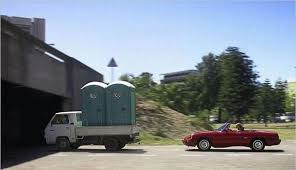 www.ActiveShooter360.com
26
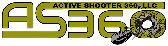 Situational Awareness:
Hospital Shooting Video Link:

http://www.clickorlando.com/news/newly-released-surveillance-video-shows-the-lead-up-to-july-hospital-shooting
www.ActiveShooter360.com
27
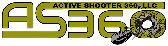 Situational Awareness:
Know your environment

Structure 
Blueprints 
Walkthroughs
Entrances / Exits 
Fire Alarms
Phone Systems
What is normal and whatis not normal
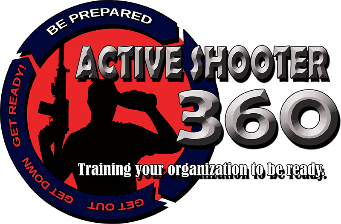 www.ActiveShooter360.com
28
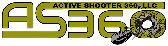 Situational Awareness:
Get to know your people

Identify employee problems
Learn
Habits
Home life
History
Goals
Accurate and consistent documentation
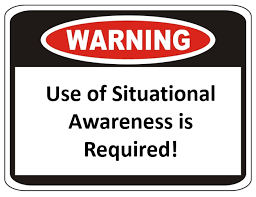 www.ActiveShooter360.com
29
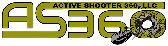 Situational Awareness:
Practice a state of heightened awareness!
www.ActiveShooter360.com
30
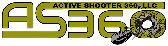 AS360 – The 3 Gs
What do we do if an event occurs here?

Active Shooter 360: The 3Gs
	Get out…
	Get down…
	Get ready!
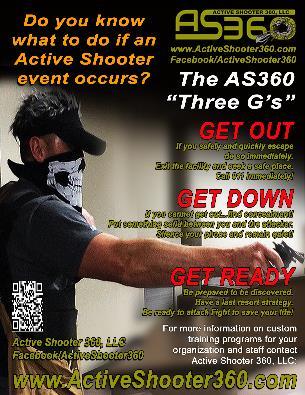 www.ActiveShooter360.com
31
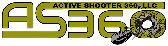 Situational Awareness:
GET OUT…

Do not hesitate
Easiest route 
Avoid dangers
Take others with you 
Leave items that may slow you down
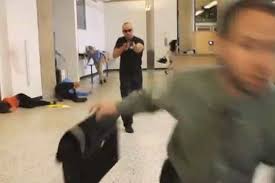 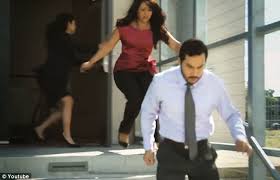 www.ActiveShooter360.com
32
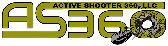 Situational Awareness:
GET DOWN…

Isolation from the threat
Recruit others if possible – Strength in numbers
Close and lock doors 
Barricade
Turn off lights
Mute phones
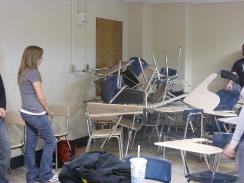 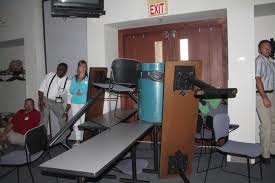 www.ActiveShooter360.com
33
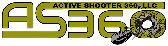 Situational Awareness:
GET READY…

Mentally prepare
Arm yourself
Make a plan
Attack with swift decisiveness
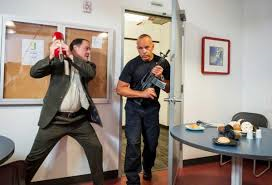 www.ActiveShooter360.com
34
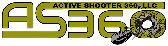 Situational Awareness:
GET READY…

Utilize the tools available to you 
Surprise 
Darkness
Silence
Maneuvers
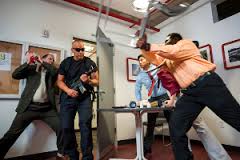 www.ActiveShooter360.com
35
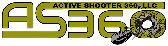 Situational Awareness:
GET READY…

Continue your attack until the threat is neutralized
“Fight or Flight”
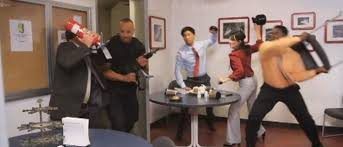 www.ActiveShooter360.com
36
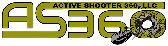 Situational Awareness:
GET READY…

The OODA Loop
Observe, Orient, Decide and Act 

Decision cycle developed by military strategist and United States Air Force Colonel John Boyd in 1961
www.ActiveShooter360.com
37
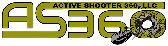 The ASHE Terrorist:
What is a Terrorist?
www.ActiveShooter360.com
38
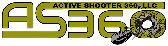 The ASHE Terrorist:
The Modus Operandi of a terrorist
Extremists 
Shock
Violent
Personal or political 
Goal is to causemaximum havoc
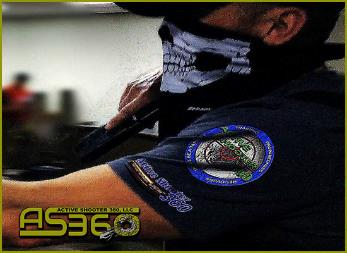 www.ActiveShooter360.com
39
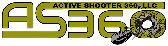 The ASHE Terrorist:
Attacks typically ended upon confrontation with law enforcement.
Most end in suicide or suicide by cop.
Most active shooter situations end with 10-15 minutes
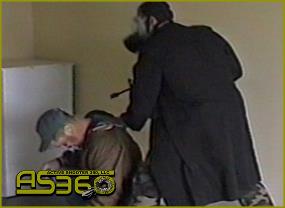 www.ActiveShooter360.com
40
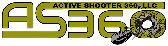 ASHE – Law Enforcement Response
Law Enforcement Objectives:
Arrive
Rapidly gather intel if possible
What
Where 
Who
Access points
Keys
Etc.
Immediately locate and neutralize the threat(s)
Secure the location
Render aid
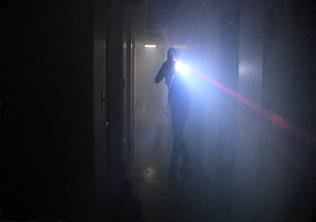 www.ActiveShooter360.com
41
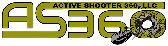 ASHE – Law Enforcement Response
Considerations
Responders have 10-15 minutes to end the carnage.
May be the 1st person on scene that seeks out and engages the threat.
Will pass the dead or injured
www.ActiveShooter360.com
42
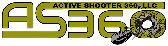 ASHE – RESPONSE Scenarios
What would you do?
www.ActiveShooter360.com
43
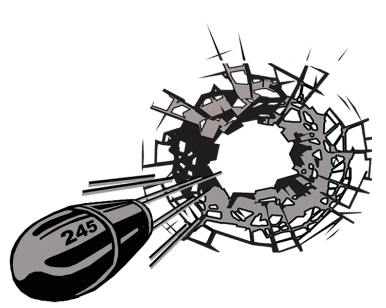 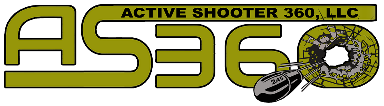 Active Shooter and Hostile Events (ASHE)Module Two
Questionsand Discussion
Sergeant DJ FolleyActive shooter 360DFolley@activeshooter360.com
www.ActiveShooter360.com
44
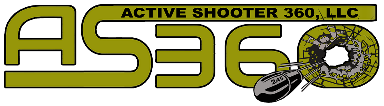 Active Shooter and Hostile Events (ASHE)West Florida Hospital
Module Three
www.ActiveShooter360.com
45
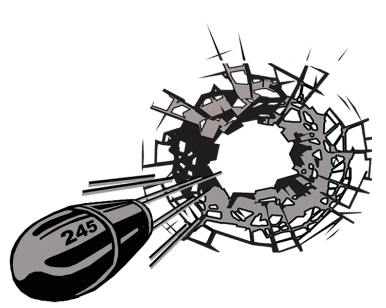 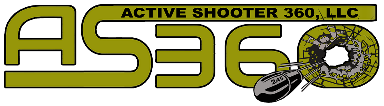 Active Shooter and Hostile Events (ASHE)Hospital hard-earned lessons
Dr. Hank ChristenActive shooter 360hchristen@activeshooter360.com
Doctor of Education - UWF
Doctoral Specialty in Human Performance Technology
Analysis Team Member - Boston Marathon Attack
Former Unit Commander FL-1 DMAT
Federal Disaster Team Response to WTC
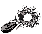 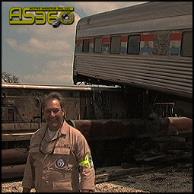 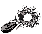 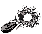 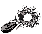 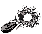 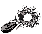 46
[Speaker Notes: Boston has more trauma centers than many States have 

5 Adult Level 1 Trauma Centers
3 Pedi Level 1 Trauma Centers
Conference of Boston Teaching Hospitals- consortium of 14 Boston Area hospitals:
Emergency management committee– surge, MCI, disaster planning
EMS committee– 

-ambulance diversion ended on Jan 1, 2009 after a trial in Boston]
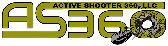 Mass General First Responders on Boston Marathon Bombing
www.ActiveShooter360.com
47
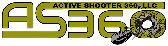 AS360 – Okaloosa County Training
Mass General First Responders on Boston Marathon BombingVideo Link: https://www.youtube.com/watch?v=csSNp3oAmZU
www.ActiveShooter360.com
48
14:50 - A powerful explosion occurs close to the finish line at Copley Square, 673 Boylston St.
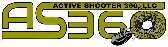 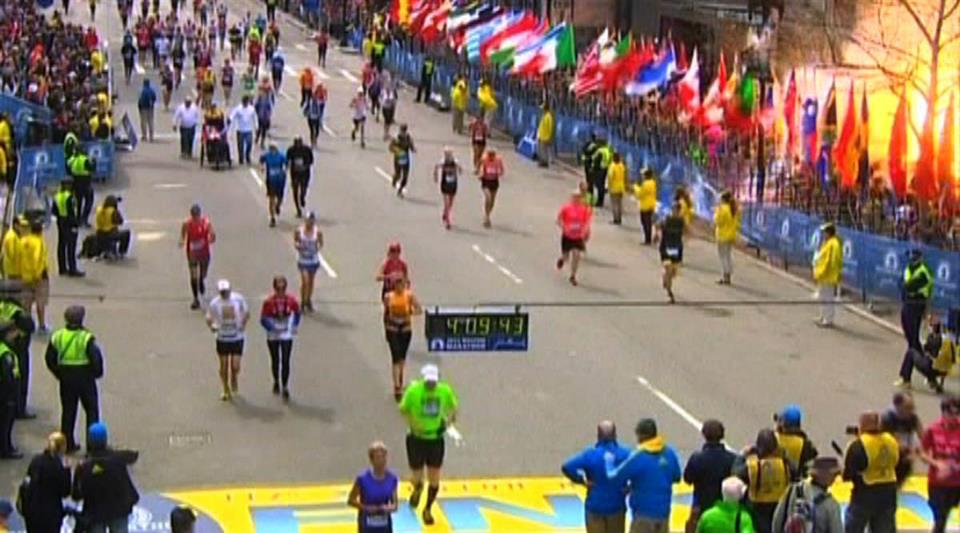 49
[Speaker Notes: Note the time 4:09: 43--  picture a few slides later shows our crews on scene 43 seconds later]
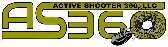 14:55 -  Reported Explosion at the John F. Kennedy Library, 5 miles away in Dorchester
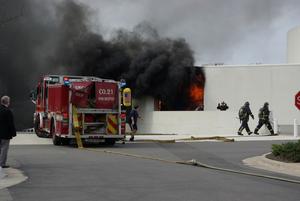 50
[Speaker Notes: The fire turned out to be an electrical transformer fire, but given the location (JFK Library) and timing– initial thoughts were continued attacks]
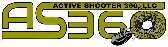 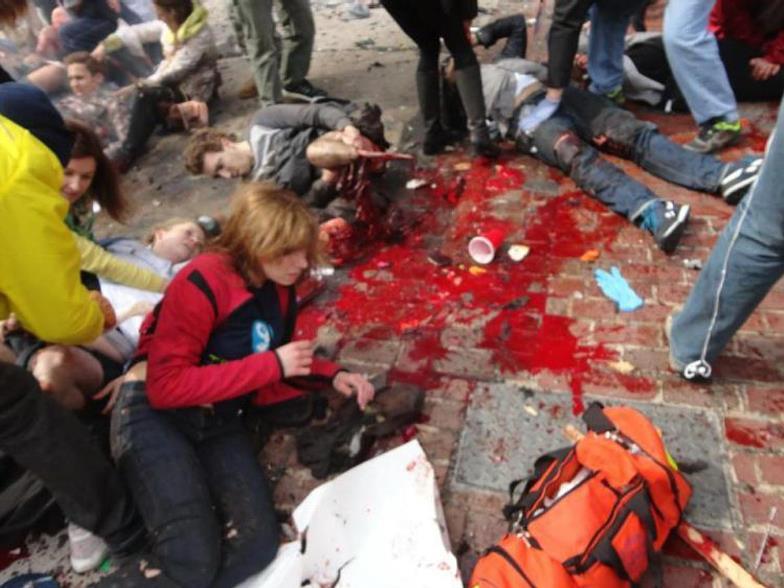 51
[Speaker Notes: Bystanders already applying direct pressure
EMS first aid bags on scene.]
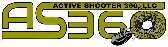 The last minutes of Mark’s life
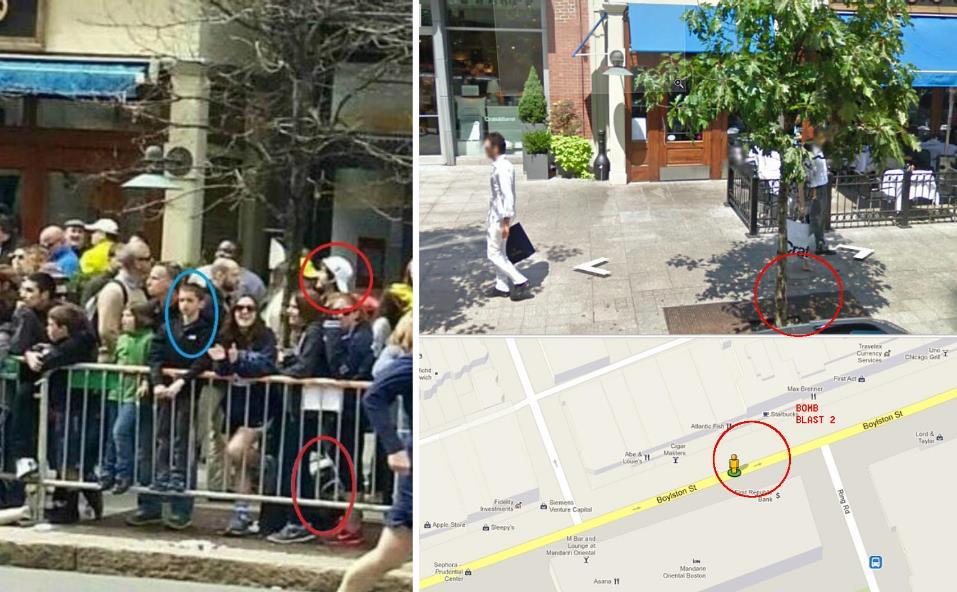 52
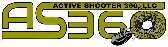 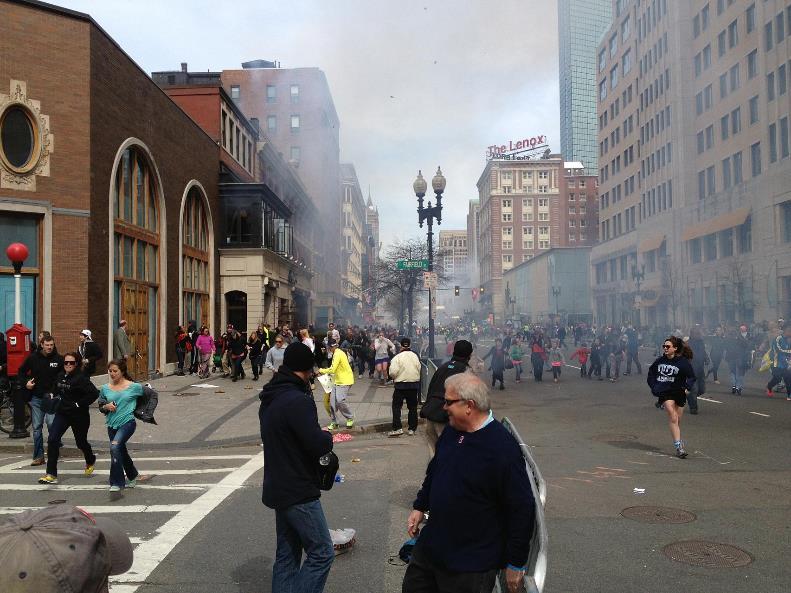 53
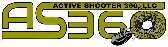 What does a law enforcement 
Officer see here?
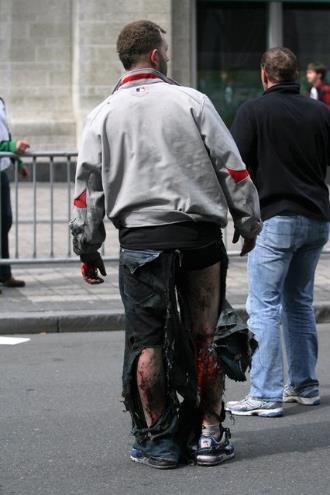 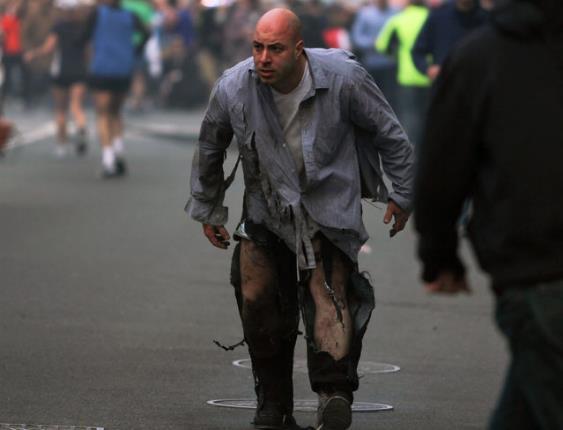 54
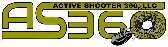 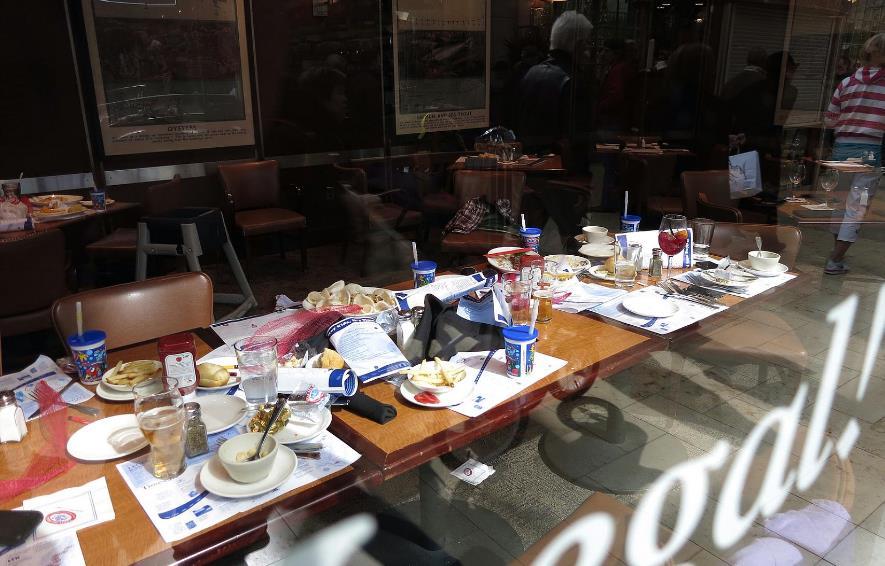 55
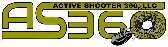 Patient Identification Nightmare
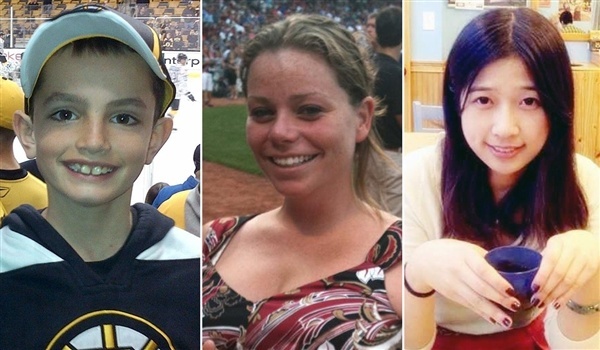 Krystle Campbell
         29 Y/O
Lingzi Lu
  23 Y/O
Martin Richard
         8 Y/O
56
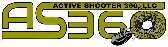 Donohue got lucky at Mt. Auburn
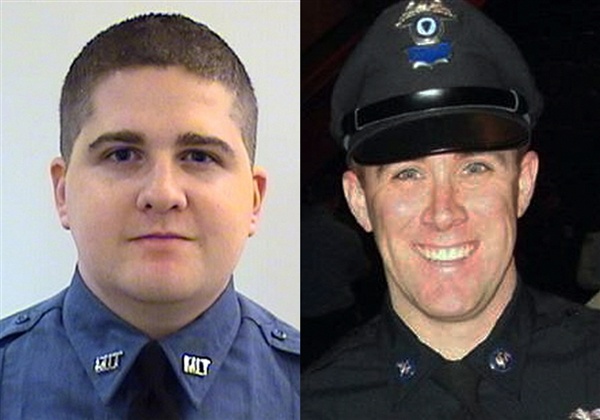 Sean Collier
     26 Y/O
Richard Donohue Jr.
          33 Y/O
57
[Speaker Notes: Boston EMS and the response in general widely hailed as a success.  

Need to remember the three killed on scene. Dozens were maimed or otherwise life changing injuries.   Later that week an MIT Police officer was executed in his cruiser.   This lead to a shoot out and one terrorist shot and run over.   The whole area was then put on an unprecedented lock down, and second suspect ultimately captured.

So “success” may not be the best term for the response, but we certainly made the best out of a terrible situation.]
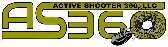 “We hit the HIPAA wall.”
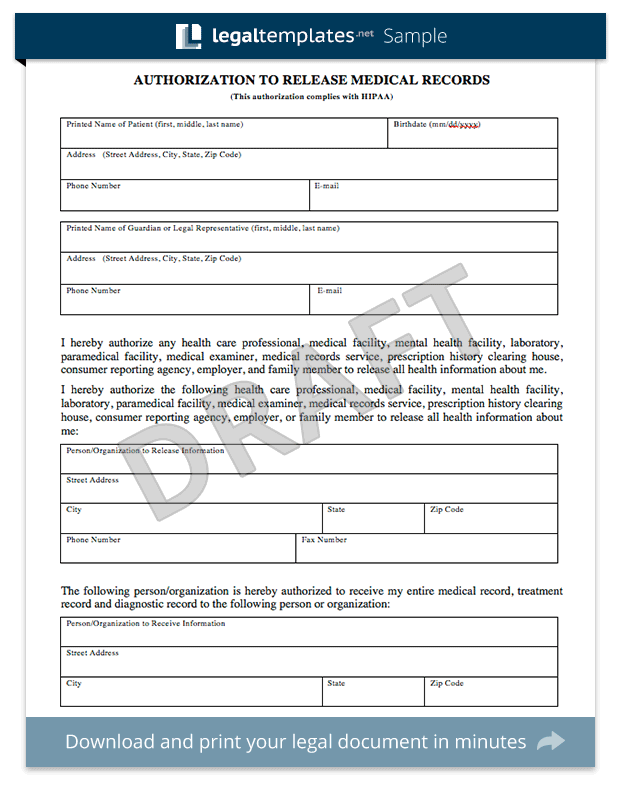 58
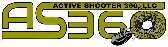 HICS Hospital Incident Command System
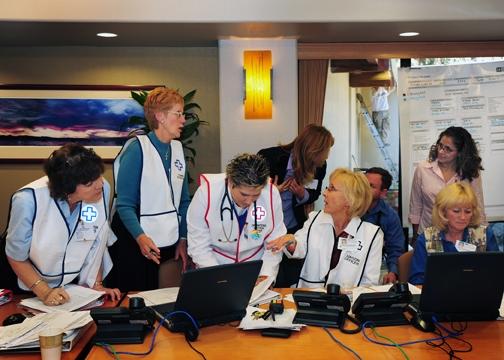 59
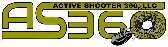 Tourniquets are back
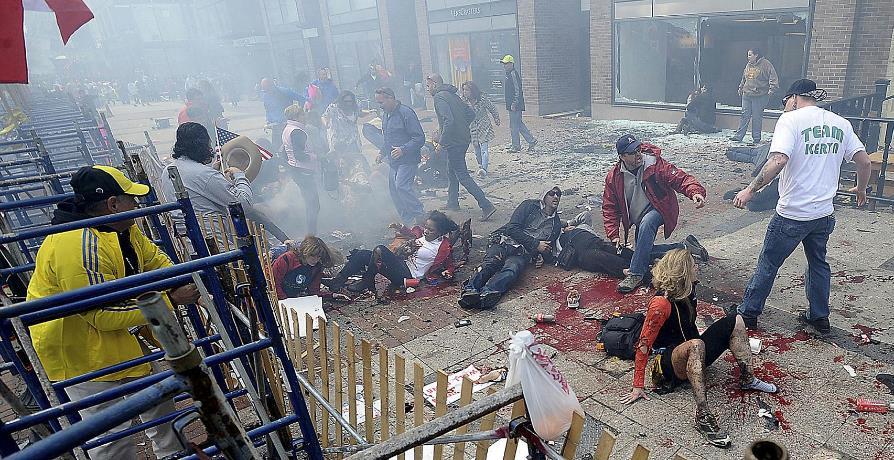 60
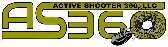 Unsung Heroes – Hospital Social Services
Family Reunification
Link survivors to community services
Emotional support to staff and families
Opened their hearts and their homes
61
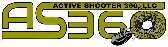 Exercise – Exercise – Exercise
Homeland Security Exercise and Evaluation Program (HSEEP)
In story after story, hospitals
tout the benefits of realistic
exercises.

Seminars
Workshops
Drills
Functional exercises
Tabletops
Full scale exercises
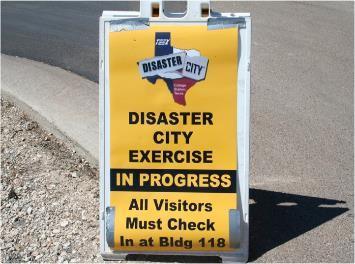 62
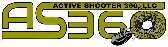 Decision-Making Tabletop
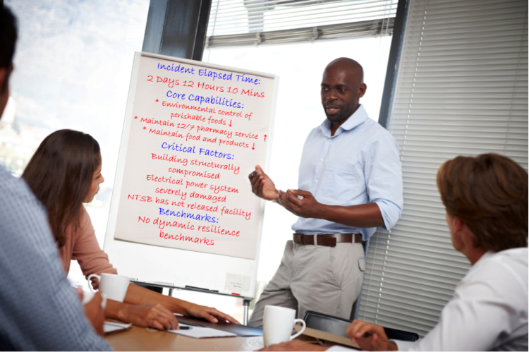 63
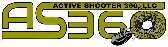 Hospitals admit witnesses
and collect evidence
64
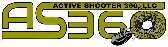 Long-term recovery for patients and staff
Recovery/rehab may take yrs.

You may lose some staff

Don’t forget the cleaners
65
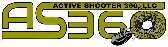 Red Within Red Triage
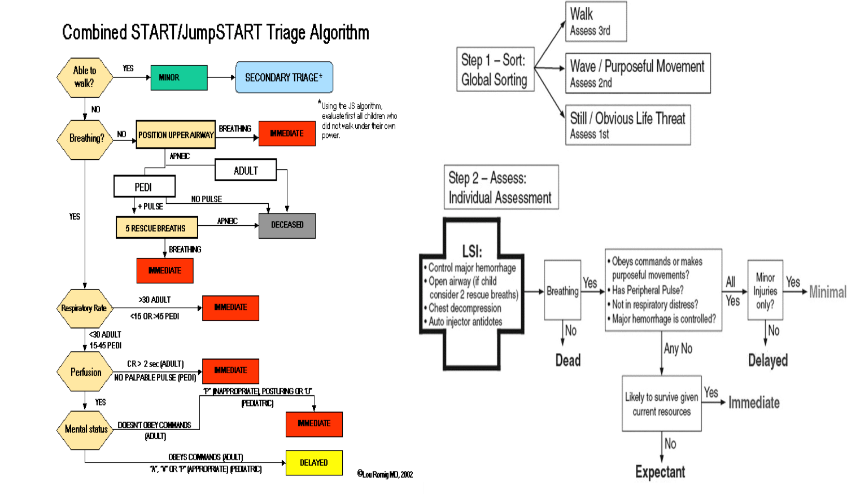 66
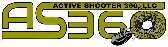 Lockdown or “Restricted Entry”
67
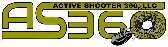 Bomb scares come out of the woodwork!
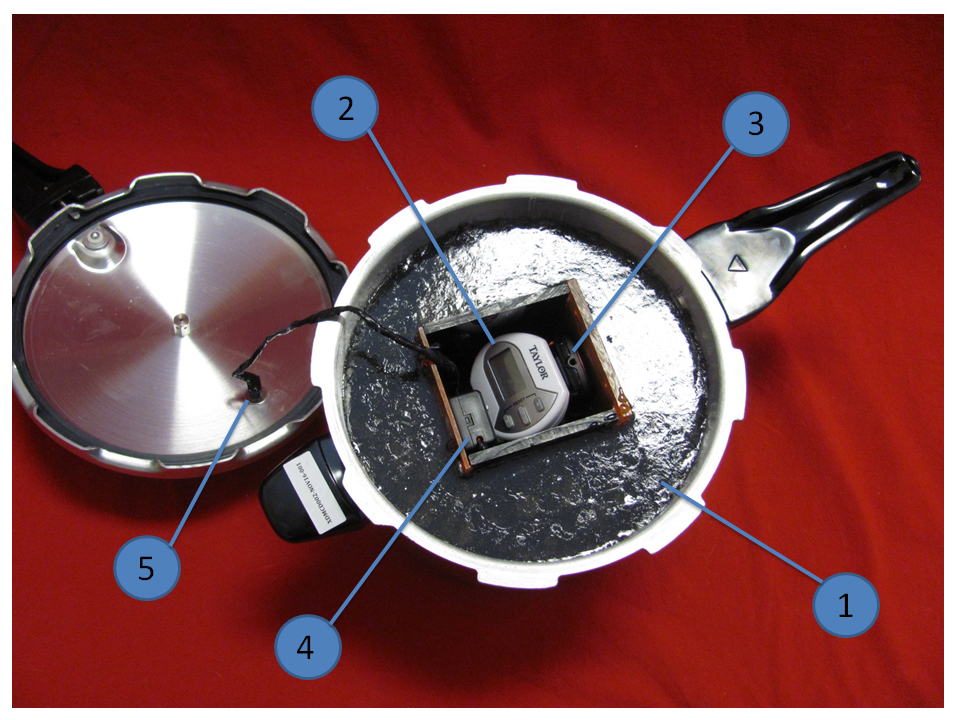 68
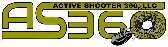 Black Swan Crisis Leadership
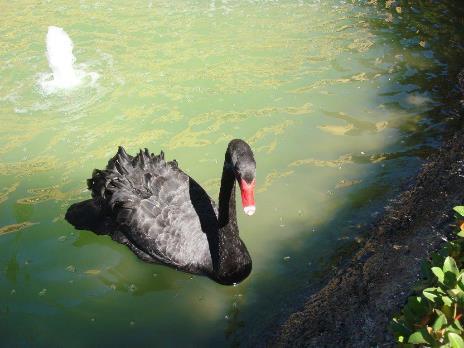 Big Things

Bad Outcomes

Little Information

 No Time


Traditional decision-making fails!
69
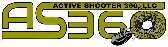 Dynamic Resilience ModelSee one, Do one, Be one
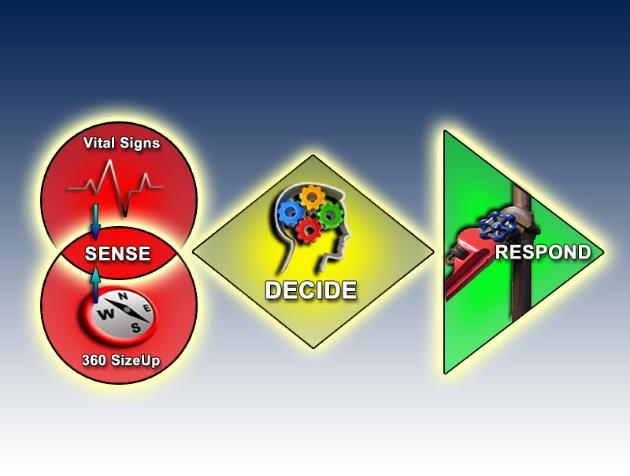 70
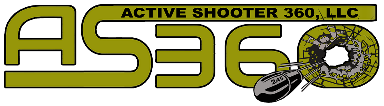 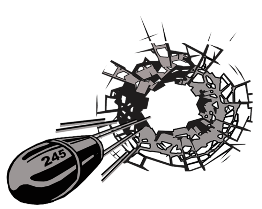 Active Shooter and Hostile Events (ASHE)Module Three
Questionsand Discussion
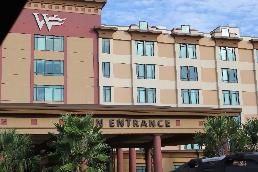 Dr. Hank ChristenActive shooter 360hchristen@activeshooter360.com
www.ActiveShooter360.com
71
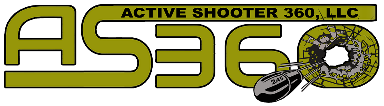 Active Shooter and Hostile Events (ASHE)West Florida Hospital Training
Sergeant DJ FolleyCurriculum Development / Special Technical AdvisorActive shooter 360DFolley@activeshooter360.comDr. Hank ChristenHuman Performance TechnologyActive shooter 360hchristen@activeshooter360.com
Kenneth WorleyCEO / OWNERActive shooter 360KWORLEY@activeshooter360.comBattalion Chief Ryan ChristenChief Operations OfficerActive shooter 360Rchristen@activeshooter360.com
www.ActiveShooter360.com
72